Tema: Naturligt åldrande
Mål:
Kunskap om det naturliga åldrandet
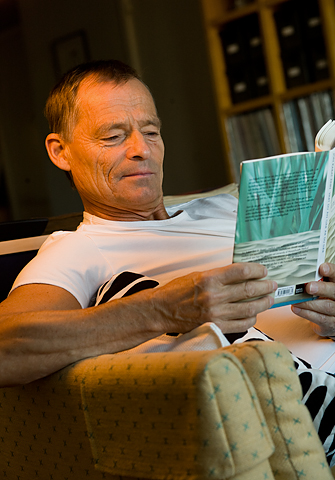 [Speaker Notes: Glöm inte målet]
Det naturliga åldrandet vad är det som händer i kroppen?
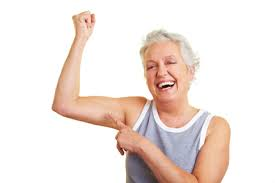 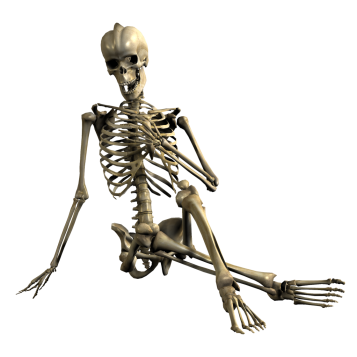 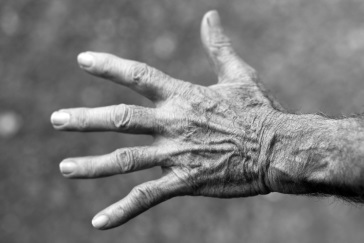 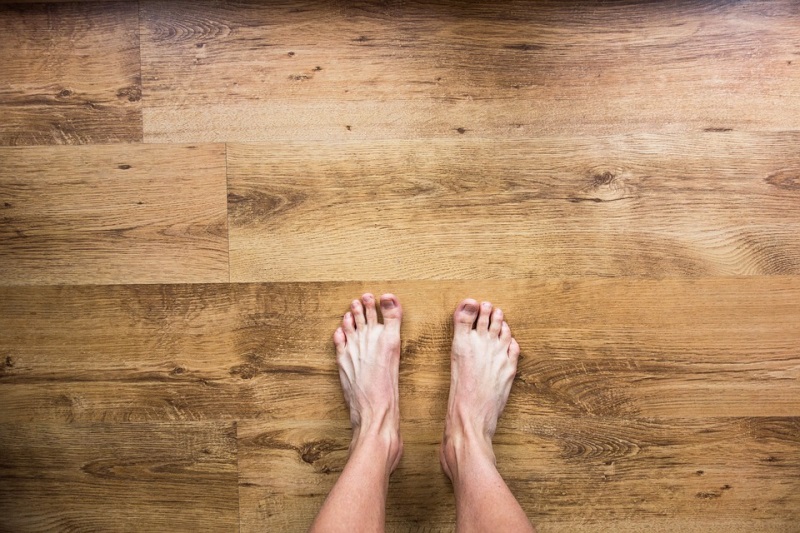 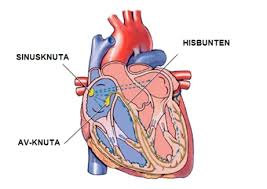 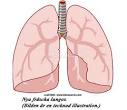 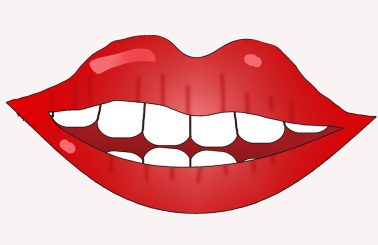 Om hjärnan
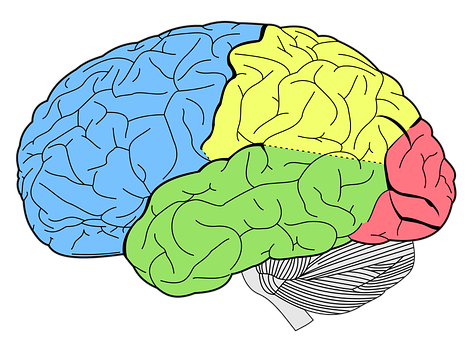 Hjärnans kapacitet kan förbättras även i hög ålder
Hjärnan har en förmåga att anpassa sig
Blodflödet minskar i hög ålder

Vad kan du göra själv?
Fysisk aktivitet och minnesträning 
Utmana hjärnan – hur gör man det?
[Speaker Notes: Göra två saker samtidigt,gärna lära sig något nytt
Spela spel och lösa korsord
Planera en middags-och bok-eller filmcirkel
Resa till någon ny plats
Anmäla dig till någon kurs i något du inte kan
Hobby och hantverksböcker för att hitta nya idéer
Arbeta ideellt
Överväg att skaffa deltidsarbete
Kontakt med familj och vänner
Dagbok över dina drömmar
Skriv en självbiografi]
Hjärta och kärl
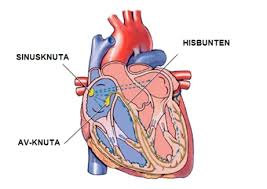 Hjärtat vår största muskel
Kärlen blir stelare och trängre
Pumpfunktionen minskar och proppar kan bildas

Vad kan du göra själv?
Fysisk aktivitet i alla former
Sluta röka
Lungor
Lungornas förmåga minskar med hög ålder
Syresättning av alla organ minskar
Ger trötthet och andfåddhet 

Vad kan du göra själv?
Fysisk aktivitet i alla former
Sluta röka
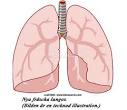 [Speaker Notes: Rita upp lungfunktionskurva]
Muskler
Muskelcellerna minskar i antal. Du blir svagare
Muskelstyrkan minskar 5-8 % varje år efter 60 års ålderEn 70 åring har tappat 50 % av sin handstyrka

Vad kan du göra själv?
Styrketräning i alla former
Ingen åldersgräns för att förbättra muskelstyrkan
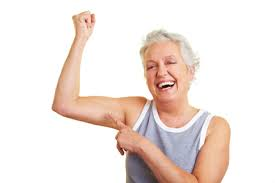 Skelettet
Skelettets nedbrytning är större än uppbyggnaden
Blir skörare
Ökar risk för  benskörhet och fraktur
Tecken på benskörhet är minskad kroppslängd, krum rygg, ryggsmärta

Vad kan du göra själv?
Styrketräning i alla former. Belasta skelettet
Tillräckligt med mineraler, tex kalcium
Vistas dagligen utomhus.
Prata med din läkare om tillförsel av kalcium, D-vitamin
Risktest om benskörhet:http://www.bristguiden.se/vad-ar-osteoporos/risktest-for-osteoporos/
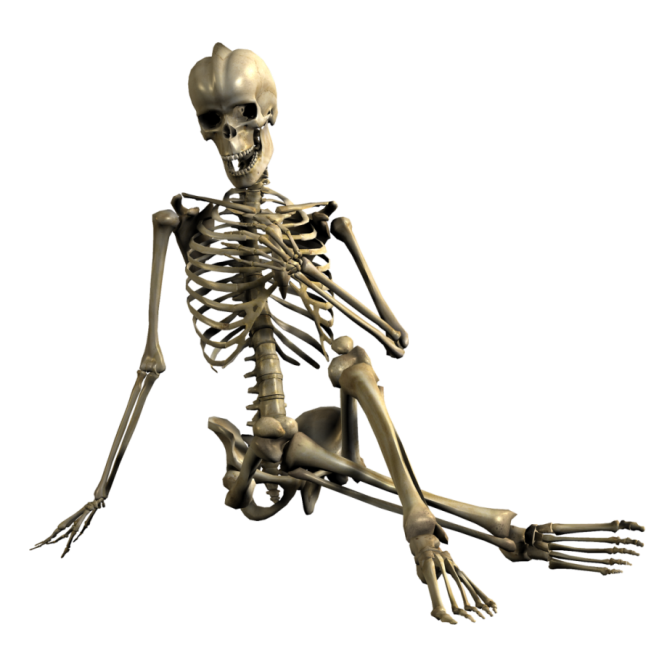 [Speaker Notes: Gör testet i storgrupp]
Huden
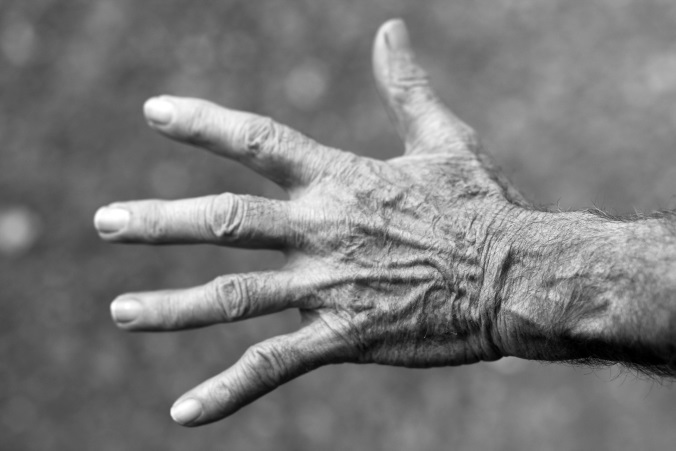 Huden åldras som alla organ i kroppen
Huden blir torrare
Klåda kan uppstå
Skör hud gör att sår uppstår lättare och läker sämre	

Vad kan du göra själv?
Smörj in huden dagligen
Drick tillräckligt med vatten för att förhindra intorkning
Munnen
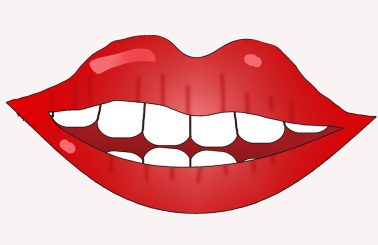 De flesta äldre har inga större problem med sin mun, 
men har ofta många fyllningar, kronor, broar som kräver extra omsorg

Salivproduktionen kan minska på grund av ålder, sjukdom eller läkemedel 
och leder ofta till muntorrhet.
I en torr mun ökar risk för karies och infektioner

Vad kan du göra själv?
Saliven är viktig för god munhälsa – t ex salivstimulerande tabletter
Använd Fluor
Gå regelbundet till tandvården
Fötterna
Fötterna blir stelare med åldern
Fotsulorna blir känsligare på grund av sämre cirkulation
Ger sämre balans, smärta och kan få svårare att gå

Vad kan du göra själv?
Fotgymnastik
Smörj med fet kräm
Ha bra skor
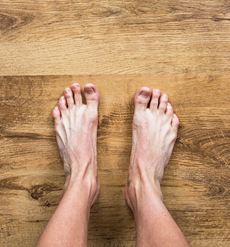